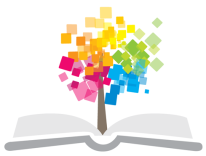 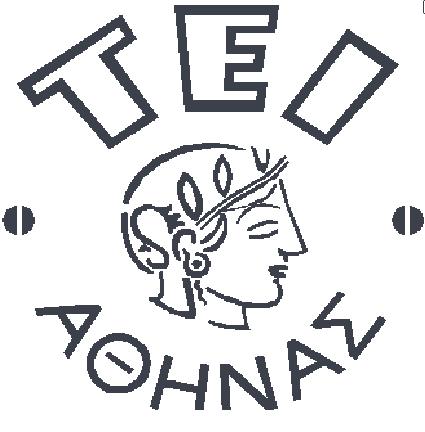 Ανοικτά Ακαδημαϊκά Μαθήματα στο ΤΕΙ Αθήνας
Πολιτική πληροφόρησης
Ενότητα 10: Ανοιχτή Πρόσβαση

Δρ Αλέξανδρος Κουλούρης
Τμήμα Βιβλιοθηκονομίας & Συστημάτων Πληροφόρησης
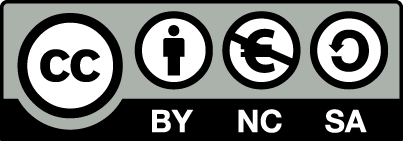 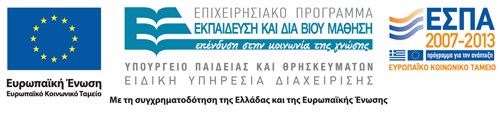 Επισκόπηση θεμάτων
Ανοικτή πρόσβαση (Open access)
Ηλεκτρονικά περιοδικά
Αποθετήρια
Creative Commons
Παραδείγματα ανοικτής πρόσβασης, PubMed, PLoS
Εισαγωγή
Εξέλιξη και χρήση του Διαδικτύου στην Επιστημονική Πληροφόρηση
Παγκόσμιος Ιστός – Ανοικτή Πρόσβαση
Τι είναι η Ανοικτή Πρόσβαση
Ελεύθερη, άμεση, διαρκής και απαλλαγμένη από περιορισμούς πνευματικών δικαιωμάτων, Διαδικτυακή πρόσβαση σε ψηφιακό, ακαδημαϊκό και επιστημονικό περιεχόμενο (αποθετηρίων, περιοδικών, κ.λπ.)
Σκοπός είναι η διευκόλυνση ανταλλαγής επιστημονικών πληροφοριών
Μορφές ανοικτής πρόσβασης
Αυτό-αρχειοθέτηση, που εφαρμόζεται κυρίως σε αποθετήρια (Θεματικά και Ιδρυματικά).
Ηλεκτρονικά περιοδικά ανοικτής πρόσβασης
Αυτό-αρχειοθέτηση
Υποβολή άρθρων τύπου preprints και postprints και άλλου ψηφιακού και επιστημονικού υλικού (πρακτικά συνεδρίων, μονογραφίες κ.λπ.)
Σε βάσεις βιβλιογραφικών δεδομένων
Σε θεματικές ψηφιακές συλλογές
Σε αποθετήρια
Σε προσωπικούς Διαδικτυακούς τόπους
Σκοπός είναι η προαγωγή της επιστήμης και η ερευνητική και επιστημονική καταξίωση
Ηλεκτρονικά περιοδικά ανοικτής πρόσβασης: χαρακτηριστικά
Άρθρα ελεύθερα προσβάσιμα στο Διαδίκτυο από χρήστες, χωρίς χρηματική επιβάρυνση
Χαρακτηριστικά:
Είναι ακαδημαϊκά
Χρησιμοποιούν μεθόδους ελέγχου ποιότητας, παρόμοιες με αυτές των παραδοσιακών περιοδικών (π.χ. Διαδικασία peer-review)
Είναι ψηφιακά
Είναι ελεύθερα προσβάσιμα
Χαρακτηριστικά (2)
Επιτρέπουν στους δημιουργούς να διατηρούν τα πνευματικά δικαιώματα
Χρησιμοποιούν άδειες χρήσης Creative Commons (CC) ή παρόμοιων οργανισμών
Εκδίδονται από μη κερδοσκοπικούς οργανισμούς (π.χ. Public Library of Science – PLoS) ή κερδοσκοπικούς οργανισμούς (π.χ. Biomed Central από NIH και NLM)
Χρηματοδότησή τους
Ο Peter Suber αναφέρει τρόπους χρηματοδότησης για κάλυψη εξόδων:
Τέλη δημοσίευσης για άρθρα που έχουν εγκριθεί για δημοσίευση
Επιχορηγήσεις
Επιδοτήσεις
Πρόσθετες λειτουργίες με χρηματικό αντίτιμο
Αποθετήρια
Ψηφιακές βάσεις δεδομένων στο Διαδίκτυο, με ελεύθερη πρόσβαση
Διάθεση ανοιχτών αρχείων μέσω πρωτοκόλλων (π.χ. OAI-PMH)
Υπάρχουν δύο τύποι αποθετηρίων:
Θεματικά Αποθετήρια (π.χ. το ArXiv, καλύπτει επιστημονικό κλάδο φυσικής)
Ιδρυματικά Αποθετήρια (υλοποίηση και υποστήριξη από ακαδημαϊκό οργανισμό, ερευνητικό φορέα)
Ιδρυματικά Αποθετήρια (ΙΑ)
Ψηφιακές συλλογές που συλλέγουν και διατηρούν την πνευματική παραγωγή ενός ιδρύματος
Αναπαριστούν, τεκμηριώνουν και διανέμουν, σε ψηφιακή μορφή την επιστημονική παραγωγή, (ακαδημαϊκών) ιδρυμάτων 
Περιεχόμενο: θεσμικά καθορισμένο, επιστημονικό, διαρκές, ανοιχτό και διαλειτουργικό
Λειτουργία: εξασφαλίζουν αποθήκευση, αναζήτηση και ανάκτηση επιστημονικής πληροφορίας ανεξαρτήτως μεγέθους, μορφής, μορφοτύπων
ΙΑ: οφέλη στο φορέα
Αποτελούν βάση για τη παρουσίαση του έργου του φορέα, προβάλλοντας την ιστορία και την επιρροή στην κοινωνία
Αυξάνουν το κύρος και την αναγνωσιμότητα του φορέα, προβάλλοντας το πνευματικό επιστημονικό κεφάλαιο
Συμβάλλουν στην αναγνώριση και την ηθική ανταμοιβή δημιουργών
Ενισχύουν την προσέλκυση ενδιαφέροντος στις δραστηριότητες του φορέα και σε χρηματοδότηση αυτών
Αυξάνουν την απόδοση επενδύσεων των χρηματοδοτών της έρευνας
ΙΑ: οφέλη στους ερευνητές
Άμεση και ελεύθερη πρόσβαση ερευνητικών αποτελεσμάτων
Διαρκή προβολή περιεχομένου αποθετηρίου
Αναγνωσιμότητα περιεχομένου επιστημονικού έργου
Αύξηση διάθεσης, χρήσης και αναγνωσιμότητας δημοσιευμάτων
Δυνατότητα ταυτόχρονης αναζήτησης σε άλλα αποθετήρια
Ασφάλεια, συντήρηση και διαρκή διαθεσιμότητα υλικού αποθετηρίου
Διαλειτουργικότητα, αύξηση επικοινωνίας 
Υπηρεσίες προστιθέμενης αξίας
Βιβλιοθήκες και ανοικτή πρόσβαση
Είναι φορείς πληροφόρησης και ιδεών
Είναι κέντρα πληροφόρησης, καθιστούν κάθε είδους γνώση άμεσα διαθέσιμη στους χρήστες
Είναι ουσιώδεις φορείς για ελεύθερη διακίνηση ιδεών, διατήρηση και διάδοση της γνώσης, την προώθηση ανάπτυξης και γραφής
Παρέχουν πληροφόρηση και θεμελιώδεις ιδέες
Είναι συλλέκτες, διαχειριστές και οργανωτές γνώσης και ως δημόσια ιδρύματα διασφαλίζουν ίση πρόσβαση σε όλους τους πολίτες
Το κίνημα της ανοικτής πρόσβασης
Διεθνείς Συναντήσεις και Διακηρύξεις διαμόρφωσαν το «κίνημα της ανοικτής πρόσβασης»
Πρεσβεύει την on-line διάθεση ερευνητικού περιεχομένου ελεύθερη από περιορισμούς πνευματικών δικαιωμάτων και αδειών χρήσης εμπορικών εκδοτών
Πρωτοβουλίες ανοικτής πρόσβασης (1)
Φεβρουάριος 2002 – Διακήρυξη της Πρωτοβουλίας Ανοικτής Πρόσβασης της Βουδαπέστης (Budapest Open Access Initiative – ΒΟΑΙ). Διατύπωση για πρώτη φορά του όρου «ανοικτή πρόσβαση»
Σκοπός: να δοθεί ώθηση στις μεμονωμένες διεθνείς πρωτοβουλίες, προκειμένου να καταστούν τα ερευνητικά άρθρα όλων των επιστημονικών τομέων ελεύθερα διαθέσιμα στο Διαδίκτυο
Πρωτοβουλίες ανοικτής πρόσβασης (2)
Απρίλιος 2003 – Διακήρυξη της Βηθεσδά (Bethesda) για την Εκδοτική Δραστηριότητα Ανοικτής Πρόσβασης (Bethesda Statement on Open Access Publishing)
Σκοπός: η ευαισθητοποίηση της Βιοϊατρικής ερευνητικής κοινότητας σχετικά με την ανοικτή πρόσβαση και τη δημιουργία ενός συνόλου αρχών και κανόνων ανοικτής πρόσβασης
Πρωτοβουλίες ανοικτής πρόσβασης (3)
Οκτώβριος 2003 – Διακήρυξη του Βερολίνου για την Ανοικτή Πρόσβαση στη Γνώση των Θετικών και Ανθρωπιστικών Επιστημών (Berlin Declaration on Open Access to Knowledge in the Sciences and Humanities)
Καλεί τους ερευνητές να καταστήσουν το επιστημονικό υλικό, ελεύθερα διαθέσιμα σε όλους
Ενθαρρύνει τους ερευνητές να δημοσιεύουν άρθρα σε περιοδικά ανοικτής πρόσβασης
Προϋπόθεση αποτελεί η χρήση του υλικού από χρήστες, με αναφορά στο δημιουργό του
Πνευματικά δικαιώματα
Φλέγον ζήτημα ανοικτής πρόσβασης, που απασχολεί τα ενδιαφερόμενα μέλη για δύο κυρίως λόγους
Την ηθική διάσταση (ακαδημαϊκού και ερευνητικού έργου) και
Την ιδιαίτερη φύση του Διαδικτύου
Τα πνευματικά δικαιώματα ακαδημαϊκού και ερευνητικού περιεχομένου δεν έρχονται σε αντίθεση με το νομικό πλαίσιο, καθώς βασίζονται:
Στην άδεια που χορηγεί ο δημιουργός ή
Στη χρήση του έργου που προστατεύεται από δικαιώματα αποκλειστικότητας
Οι άδειες Creative Commons
Ίδρυση 2001, Lawrence Lessing: ίδρυμα Creative Commons (CC)
Πηγή έμπνευσης CC: το κίνημα Ελεύθερου Λογισμικού (Free Software Foundation, Richard Stallman, 1983).
Στόχος: χορήγηση άδειας χρήσης έργων που είναι ελεύθερα στο Διαδίκτυο
H άδεια Creative Commons, επιτρέπει στους αναγνώστες:
Αντιγραφή, διανομή, απεικόνιση και παρουσίαση των εργασιών
Δημιουργία δευτερογενών εργασιών 
Εμπορική χρήση του έργου
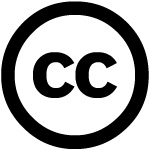 Οι άδειες CC (2)
Οι άδειες χρήσης και εκμετάλλευσης, που προτείνει ο οργανισμός CC, έχουν στόχο την ευρύτερη διάθεση και χρήση έργων πνευματικής ιδιοκτησίας και διακρίνονται από τα εξής χαρακτηριστικά:
Διατίθενται δωρεάν μέσω Διαδικτύου
Δεν είναι αποκλειστικές
Διατηρούν τις απορρέουσες εξουσίες από το εμπορικό, ηθικό δικαίωμα πνευματικής ιδιοκτησίας
Οι έξι άδειες CC
(attribution): υποχρέωση αναφοράς ονόματος αρχικού δημιουργού, χρήση για εμπορικό ή μη σκοπό
(attribution – share alike): επιτρέπει τροποποίηση έργου, αναφορά αρχικού δημιουργού, υποχρέωση αδειοδότησης και διανομής παράγωγου έργου, χρήση για εμπορικό ή μη σκοπό 
(attribution – non commercial): τροποποίηση έργου, απαγόρευση εμπορικής χρήσης, αναφορά αρχικού δημιουργού
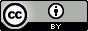 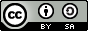 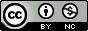 Οι έξι άδειες CC (2)
(attribution – non commercial – share alike): αναφορά δημιουργού, μη εμπορική χρήση
(attribution – non commercial – no derivatives): αναφορά δημιουργού, απαγόρευση εμπορικής χρήσης, τροποποίησης και δημιουργίας παραγώγων έργων
(attribution – no derivatives): υποχρέωση αναφοράς δημιουργού, απαγόρευση παραγώγων
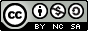 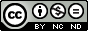 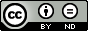 Biomed Central
The Open Access Publisher
Εκδοτικός οργανισμός ανοικτής πρόσβασης 
Άμεση, ελεύθερη πρόσβαση σε δημοσιεύσεις κλινικών ερευνητικών αποτελεσμάτων Βιοϊατρικής Επιστήμης
Εφαρμογή βιβλιογραφικής ανασκόπησης (peer-review) στην αξιολόγηση δημοσιεύσεων
Biomed Central (2)
Διατήρηση πολιτικής Ανοικτής Πρόσβασης:
Άρθρο ελεύθερο και προσιτό στο Διαδίκτυο (κατάθεση σε XML σε αποθετήριο)
Χορήγηση δικαιώματος αναπαραγωγής, χρήσης και διάδοσης ερευνητικού άρθρου
Biomed Central (3)
Διατήρηση πνευματικών δικαιωμάτων περιοδικού από συντάκτη
Χορήγηση άδειας (από εκδότη) για δημοσίευση άρθρου, προσδιορισμός αρχικού εκδότη
Διατήρηση πνευματικών δικαιωμάτων δημοσίευσης άρθρου (ως προς τρίτους)
DOAJ (Directory of Open Access Journals)
Πανεπιστήμιο Σουηδίας, Lund (2003), OSI (Open Society Institute) και το SPARC (the Scholarly Publishing and Academic Resources Coalition)
Κατάλογος περιοδικών ανοικτής πρόσβασης
Υποστηρίζεται: από BOAI, διατέθηκε μέσω Internet (12 Μαΐου 2003), Lund University Libraries
Σκοπός: συμβάλει στην ευρεία χρήση επιστημονικών περιοδικών
Αποτελεί  ένα πληροφοριακό εργαλείο επιστημονικής έρευνας, ανεκτίμητο δίαυλο επικοινωνίας
DOAJ (2)
Το πρόγραμμα εφαρμογής DOAJ, σχεδιάστηκε σε δύο επίπεδα:
Δημιουργία υπηρεσίας, παροχή πρόσβασης (επιστημονικά περιοδικά), έλεγχος ποιότητας, μηχανισμός ανάδρασης χρηστών με δυνατότητα υποβολής νέων προτάσεων
Ανάπτυξη συστήματος ανάκτησης δεδομένων
DOAJ (3)
DOAJ – ηλεκτρονικά αποθετήρια: πρόγραμμα επεξεργασίας περιοδικών ανοικτής πρόσβασης (αναγραφή με DOAJ)
Σκοπός: μακροπρόθεσμη συντήρηση και αρχειοθέτηση
PubMed Central (PMC)
Αποθετήριο ψηφιακών αρχείων, πλήρους κειμένου άρθρων βιοϊατρικής και βιολογικής επιστήμης
Δημιουργία και διαχείριση από το Εθνικό Ινστιτούτο Υγείας (ΗΠΑ) (U.S. National Institutes of Health – NIH) και την Εθνική Βιβλιοθήκη Ιατρικής (ΗΠΑ)  (U.S. National Library of Medicine – NLM)
PubMed Central (2)
Η πολιτική της από 3 Φεβρουαρίου 2005
Ελεύθερη πρόσβαση ερευνητικών αποτελεσμάτων 
Δημιουργία μόνιμου αρχείου δημοσιεύσεων, με σκοπό να εξασφαλιστεί η διάθεσή τους.
Κατάθεση άρθρων σε PMC, μέχρι 12 μήνες μετά τη δημοσίευση
PubMed Central (3)
Υπάρχουν οι υπηρεσίες PMC OAI και PMC FTP για την αυτοματοποιημένη ανάκτηση και τη μεταφόρτωση ενός ειδικού υποσυνόλου των άρθρων εξασφαλίζοντας
Προστασία άρθρων από πνευματικά δικαιώματα
Φιλελεύθερη χρήση πνευματικών δικαιωμάτων (άδεια)
Οι όροι αδειών δεν είναι ίδιοι για όλα τα άρθρα
PLoS (Public Library of Science)
Μη κερδοσκοπική οργάνωση επιστημόνων
Σκοπός: να καταστήσει το επιστημονικό και το ερευνητικό έργο ελεύθερα διαθέσιμο στους επιστήμονες και στο κοινό
Επιτρέπει: ανάγνωση, λήψη, εκτύπωση, αντιγραφή δημοσιευμένου άρθρου ή χρήση παράγωγων έργων
Κατάθεση υλικού σε ψηφιακό αποθετήριο
PLoS (2)
Συμφωνεί με ορισμό ανοικτής πρόσβασης για δημοσίευση άρθρων
Εφαρμόζει λιγότερο περιοριστικές άδειες χρήσης (Creative Commons)
Επιτρέπει εμπορική χρήση περιεχομένου περιοδικών
PLoS (3)
10/2004: PLoS Biology και PLoS Medicine
2005: PLoS Computational Biology, PLoS Genetics και PLoS Pathogens
12/2006: PLoS One: ένα αξιολογημένο επιστημονικό περιοδικό με γρήγορη δημοσίευση της αρχικής έρευνας, σε όλους τους τομείς της επιστήμης και της ιατρικής
Συμπέρασμα
Η ελεύθερη διακίνηση της επιστημονικής πληροφορίας αποτελεί ένα από τα πιο καινοτόμα βήματα στο χώρο της δημοσίευσης 
Η ανοικτή πρόσβαση αλλάζει τον τρόπο διάδοσης των ηλεκτρονικών τεκμηρίων
Συντελεί στη διατήρηση τόσο της πολιτιστικής και της επιστημονικής κληρονομιάς και συντείνει στην καθιέρωση της δημοκρατίας της πληροφορίας
Βιβλιογραφία (1)
Peter Suber, 
Budapest Open Access Initiative (BOAI), 
Bethesda Statement on Open Access Publishing,
Βιβλιογραφία (2)
Berlin Declaration on Open Access to Knowledge in the Sciences and Humanities, 
Creative Commons, 
BioMed Central,
Βιβλιογραφία (3)
DOAJ (Directory of Open Access Journals),
ROAR (Registry of Open Access Repositories), 
PLoS (Public Library of Science0, 
U.S. National Library of Medicine (NLM), National Institutes of Health (NIH),
Τέλος Ενότητας
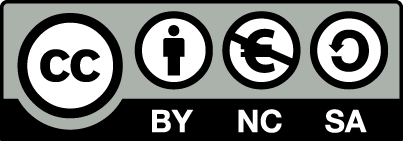 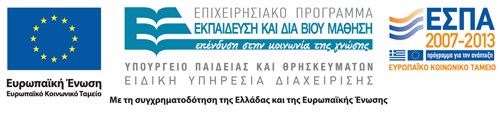 Σημειώματα
Σημείωμα Αναφοράς
Copyright Τεχνολογικό Εκπαιδευτικό Ίδρυμα Αθήνας, Αλέξανδρος Κουλούρης 2014. Αλέξανδρος Κουλούρης. «Πολιτική Πληροφόρησης. Ενότητα 10: Ανοιχτή Πρόσβαση». Έκδοση: 1.0. Αθήνα 2014. Διαθέσιμο από τη δικτυακή διεύθυνση: ocp.teiath.gr.
Σημείωμα Αδειοδότησης
Το παρόν υλικό διατίθεται με τους όρους της άδειας χρήσης Creative Commons Αναφορά, Μη Εμπορική Χρήση Παρόμοια Διανομή 4.0 [1] ή μεταγενέστερη, Διεθνής Έκδοση.   Εξαιρούνται τα αυτοτελή έργα τρίτων π.χ. φωτογραφίες, διαγράμματα κ.λ.π., τα οποία εμπεριέχονται σε αυτό. Οι όροι χρήσης των έργων τρίτων επεξηγούνται στη διαφάνεια  «Επεξήγηση όρων χρήσης έργων τρίτων». 
Τα έργα για τα οποία έχει ζητηθεί άδεια  αναφέρονται στο «Σημείωμα  Χρήσης Έργων Τρίτων».
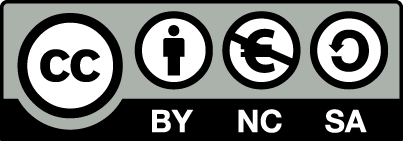 [1] http://creativecommons.org/licenses/by-nc-sa/4.0/ 
Ως Μη Εμπορική ορίζεται η χρήση:
που δεν περιλαμβάνει άμεσο ή έμμεσο οικονομικό όφελος από την χρήση του έργου, για το διανομέα του έργου και αδειοδόχο
που δεν περιλαμβάνει οικονομική συναλλαγή ως προϋπόθεση για τη χρήση ή πρόσβαση στο έργο
που δεν προσπορίζει στο διανομέα του έργου και αδειοδόχο έμμεσο οικονομικό όφελος (π.χ. διαφημίσεις) από την προβολή του έργου σε διαδικτυακό τόπο
Ο δικαιούχος μπορεί να παρέχει στον αδειοδόχο ξεχωριστή άδεια να χρησιμοποιεί το έργο για εμπορική χρήση, εφόσον αυτό του ζητηθεί.
Επεξήγηση όρων χρήσης έργων τρίτων
Δεν επιτρέπεται η επαναχρησιμοποίηση του έργου, παρά μόνο εάν ζητηθεί εκ νέου άδεια από το δημιουργό.
©
διαθέσιμο με άδεια CC-BY
Επιτρέπεται η επαναχρησιμοποίηση του έργου και η δημιουργία παραγώγων αυτού με απλή αναφορά του δημιουργού.
διαθέσιμο με άδεια CC-BY-SA
Επιτρέπεται η επαναχρησιμοποίηση του έργου με αναφορά του δημιουργού, και διάθεση του έργου ή του παράγωγου αυτού με την ίδια άδεια.
διαθέσιμο με άδεια CC-BY-ND
Επιτρέπεται η επαναχρησιμοποίηση του έργου με αναφορά του δημιουργού. 
Δεν επιτρέπεται η δημιουργία παραγώγων του έργου.
διαθέσιμο με άδεια CC-BY-NC
Επιτρέπεται η επαναχρησιμοποίηση του έργου με αναφορά του δημιουργού. 
Δεν επιτρέπεται η εμπορική χρήση του έργου.
Επιτρέπεται η επαναχρησιμοποίηση του έργου με αναφορά του δημιουργού
και διάθεση του έργου ή του παράγωγου αυτού με την ίδια άδεια.
Δεν επιτρέπεται η εμπορική χρήση του έργου.
διαθέσιμο με άδεια CC-BY-NC-SA
διαθέσιμο με άδεια CC-BY-NC-ND
Επιτρέπεται η επαναχρησιμοποίηση του έργου με αναφορά του δημιουργού.
Δεν επιτρέπεται η εμπορική χρήση του έργου και η δημιουργία παραγώγων του.
διαθέσιμο με άδεια 
CC0 Public Domain
Επιτρέπεται η επαναχρησιμοποίηση του έργου, η δημιουργία παραγώγων αυτού και η εμπορική του χρήση, χωρίς αναφορά του δημιουργού.
Επιτρέπεται η επαναχρησιμοποίηση του έργου, η δημιουργία παραγώγων αυτού και η εμπορική του χρήση, χωρίς αναφορά του δημιουργού.
διαθέσιμο ως κοινό κτήμα
χωρίς σήμανση
Συνήθως δεν επιτρέπεται η επαναχρησιμοποίηση του έργου.
43
Διατήρηση Σημειωμάτων
Οποιαδήποτε αναπαραγωγή ή διασκευή του υλικού θα πρέπει να συμπεριλαμβάνει:
το Σημείωμα Αναφοράς
το Σημείωμα Αδειοδότησης
τη δήλωση Διατήρησης Σημειωμάτων
το Σημείωμα Χρήσης Έργων Τρίτων (εφόσον υπάρχει)
μαζί με τους συνοδευόμενους υπερσυνδέσμους.
Χρηματοδότηση
Το παρόν εκπαιδευτικό υλικό έχει αναπτυχθεί στo πλαίσιo του εκπαιδευτικού έργου του διδάσκοντα.
Το έργο «Ανοικτά Ακαδημαϊκά Μαθήματα στο ΤΕΙ Αθήνας» έχει χρηματοδοτήσει μόνο την αναδιαμόρφωση του εκπαιδευτικού υλικού. 
Το έργο υλοποιείται στο πλαίσιο του Επιχειρησιακού Προγράμματος «Εκπαίδευση και Δια Βίου Μάθηση» και συγχρηματοδοτείται από την Ευρωπαϊκή Ένωση (Ευρωπαϊκό Κοινωνικό Ταμείο) και από εθνικούς πόρους.
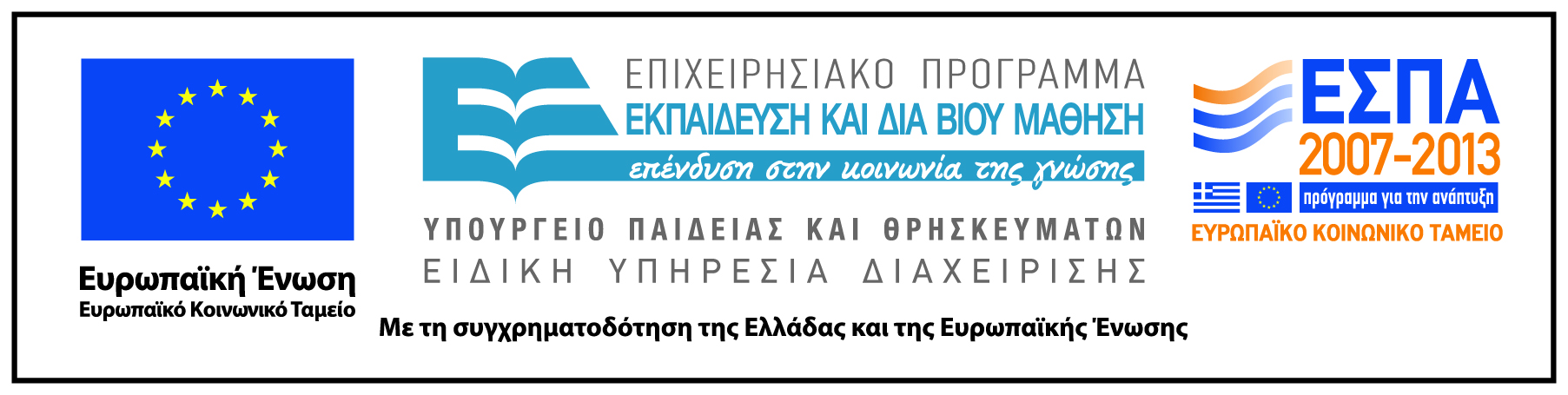